Motivation
Fast ozone chemistry for climate models
Ozone often prescribed in climate models, since detailed calculation computationally very expensive
e.g. in IPCC CMIP5 models(IPCC, 2013, section 9.1.3.2.6)
Desirable to include interactive ozone in climate models due to importance of ozone-climate interactions
e.g. Effect of changes in polar stratospheric vortex and ozone on surface temperature trends in Antarctica (Thompson and Solomon, Science, 296, 895-899, 2002)
e.g. Effect of ozone on climate change
          (Nowack et al., Nature Clim. Change, 5, 41-45, 2015)
Papers
Polar SWIFT
Wohltmann et al., Update of the Polar SWIFT model for polar stratospheric ozone loss, Geosci. Model Dev., 10, 2671-2689, 2017
Wohltmann et al., A quantitative analysis of the reactions involved in stratospheric ozone depletion in the polar vortex core, Atmos. Chem. Phys., 17, 10535-10563, 2017
Extrapolar SWIFT
Kreyling et al., The Extrapolar SWIFT model (version 1.0): fast stratospheric ozone chemistry for global climate models, Geosci. Model Dev., 11, 753-769, 2018
Polar SWIFT
Polar SWIFT: Overview
Fast model for vortex averaged polar ozone loss
Only 4 prognostic equations per altitude (vortex average)
Large time step possible (1 day)

Solves system of coupled differential equations for key species:
HNO3 (total) 
HNO3 (gas phase)
HCl
ClONO2
ClOx
O3
Polar SWIFT: Overview
Includes terms for the overall net effect of chemical mechanisms and not for every single reaction
Equations are based on our physical understanding of the system and the relevance of effects

Example: Equation for ozone change is (put simply):

“Ozone change”=“Amount of active chlorine” * “Amount of sunlight”


Difference to existing Taylor series based fast (extrapolar) ozone schemes (e.g. Cariolle scheme, Linoz scheme):

Based on physical understanding
Can cope with the nonlinear effects of polar ozone chemistry
Works well in changing conditions due to climate change or changing CFCs
Input needed from the GCM
Only 2 external parameters drive the model:
Fraction of polar vortex exposed to sunlight (FAS)
Fraction of polar vortex below the threshold temperature for PSC formation (FAP)

Parameters needed from the GCM: Temperature field, PV field, solar zenith angle
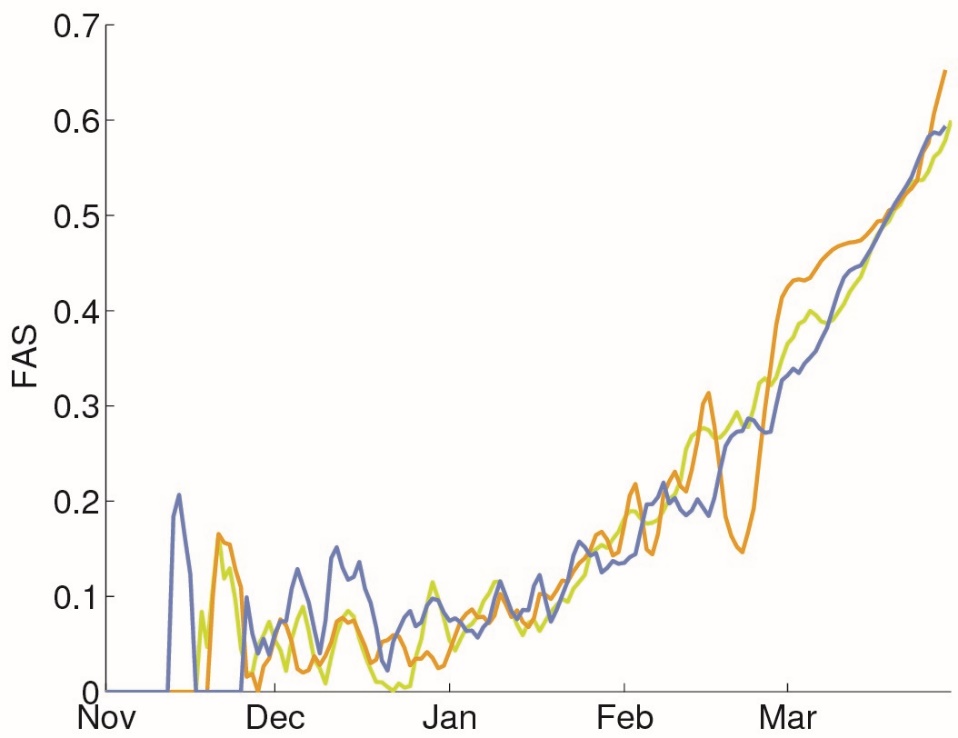 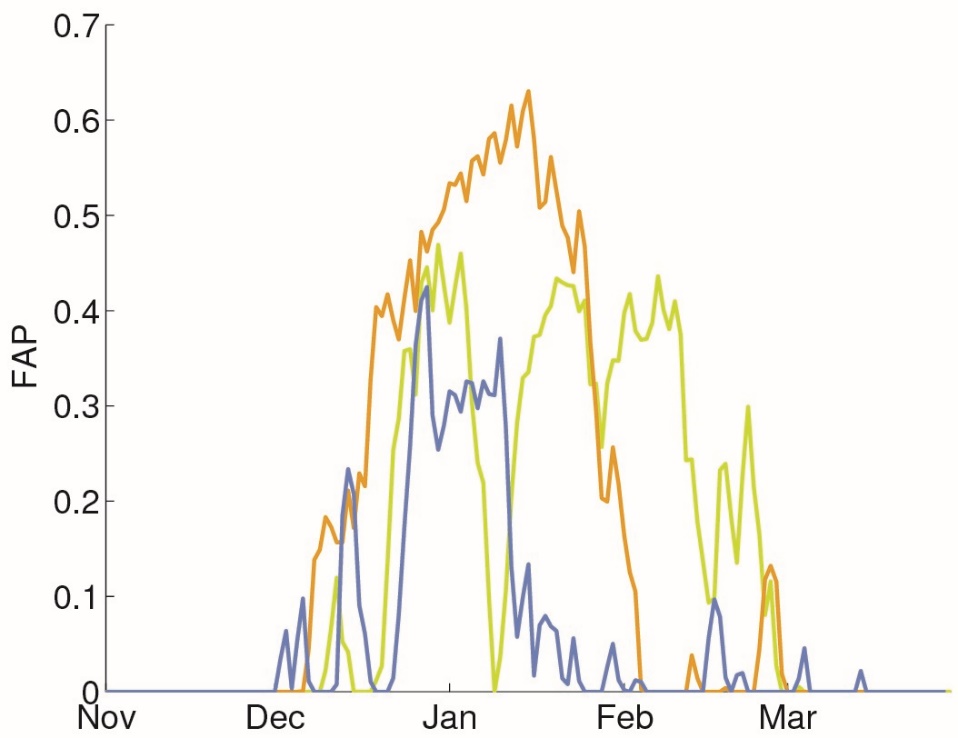 (colors: different example years)
Polar SWIFT: Equations
Species concentrations: Vortex averages. a…z: Empirical parameters trained on ATLAS data.

Prognostic

d[O3]/dt=-d[ClOx]FAS                                                   Ozone depletion by ClO+ClO and ClO+BrO cycle

d[ClONO2]/dt=b[ClOx][HNO3gas]FAS                                 Net effect of ClONO2 photolysis / ClO+NO2
  -a[HCl][ClONO2][HNO3total]2/3FAP                  Chlorine activation by HCl+ClONO2 (heterogeneous)
  -h[ClONO2][HNO3total]2/3FAP                          Chlorine activation by ClONO2+H2O (heterogeneous)

d[HCl]/dt=c1[ClOx]FAS2/[O3]+c2[ClONO2]FAS3/[O3]    Chlorine deactivation by Cl+CH4 into HCl (SH)
  +f[ClOx]FAS2                                                                                                         HCl formation by ClO+OH
  -a[HCl][ClONO2][HNO3total]2/3FAP                  Chlorine activation by HCl+ClONO2 (heterogeneous)
  -l[ClOx]FAS[HCl][HNO3total]2/3FAP                       Chlorine activation by HOCl+HCl (heterogeneous)
  -k[HCl]FAS2                                                                                             Activation by HCl+OH (gas phase)

d[HNO3total]/dt=-e[HNO3total]FAPs                                                                   Effect of denitrification

Diagnostic

[ClOx]=[Cly]-[HCl]-[ClONO2]                                                      ClOx is everything not in reservoir gases
[HNO3gas]=[HNO3total](1-FAPs)+z[HNO3total]FAPs                           Partitioning HNO3 (gas / clouds)
Training of the model
Proportionality constants of the individual terms are empirically fitted parameters trained on chemical reaction rates from the ATLAS Chemistry Transport Model
Trained on two Arctic and two Antarctic winters
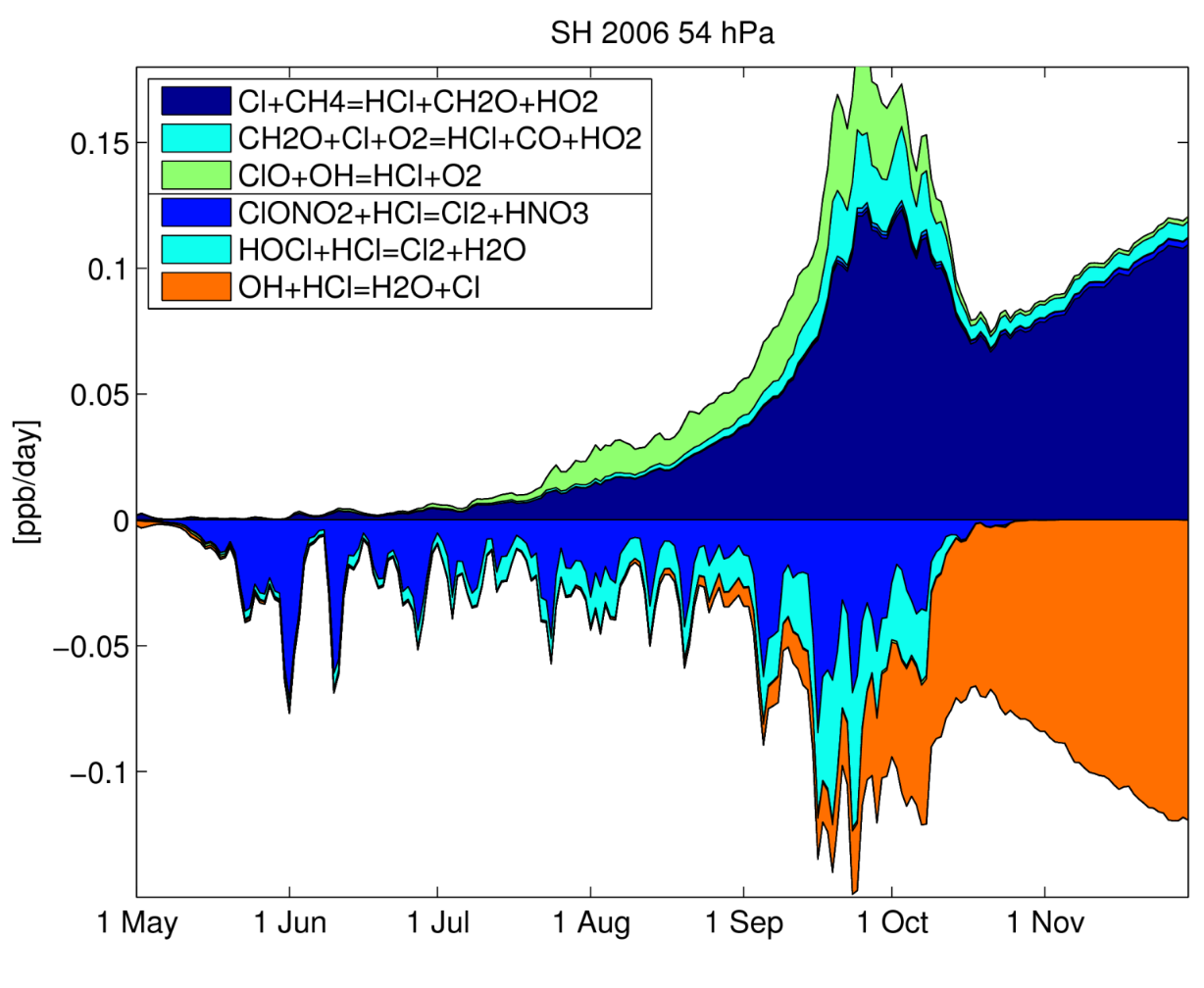 Example:
Vortex averaged chemical reaction rates from the ATLAS model for HCl (SH 2006)
Training of the model
Two examples for HCl
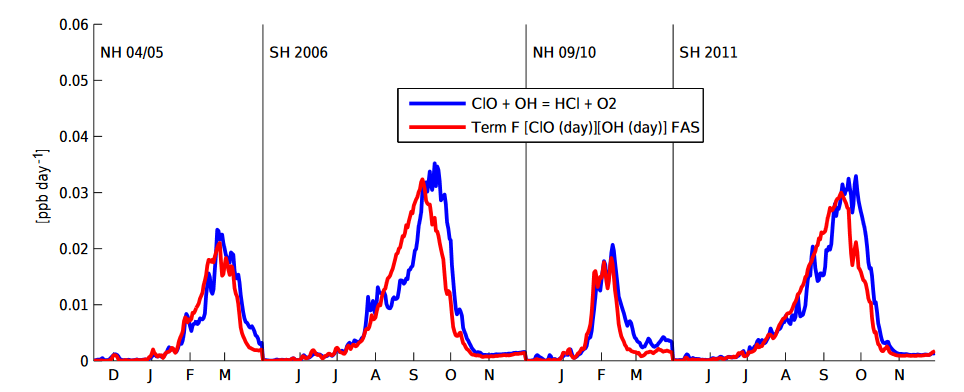 Term for ClO+OH=HCl+O2
ATLAS CTM
Fit of SWIFT term
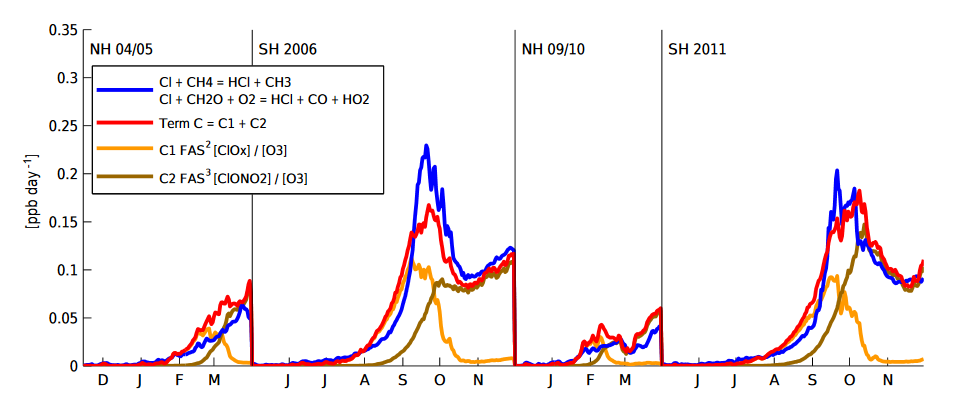 Term for Cl+CH4=HCl+CH3
(Chlorine deactivation SH)
Validation: Polar SWIFT as chemistry module in ATLAS CTM
Driven by ECMWF ERA Interim, Winter SH 2006 vortex means
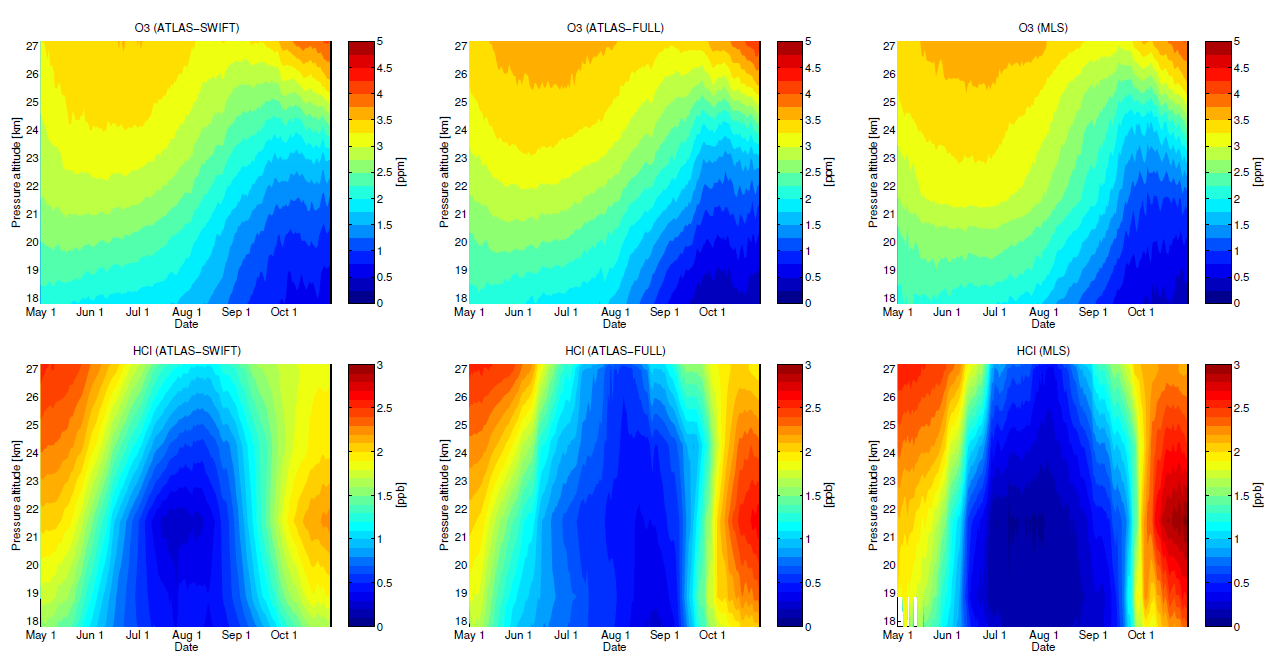 5
27 km
O3
ppm
Numerical Effort
Full chemistry model          ATLAS-SWIFT polar
2 weeks/model year           seconds/model year
48 processors                       1 processor
18 km
0
3
27 km
HCl
ppb
18 km
0
May
May
Nov
May
Nov
Nov
ATLAS with full chemistry
ATLAS with SWIFT
MLS satellite
Interannual variability NH
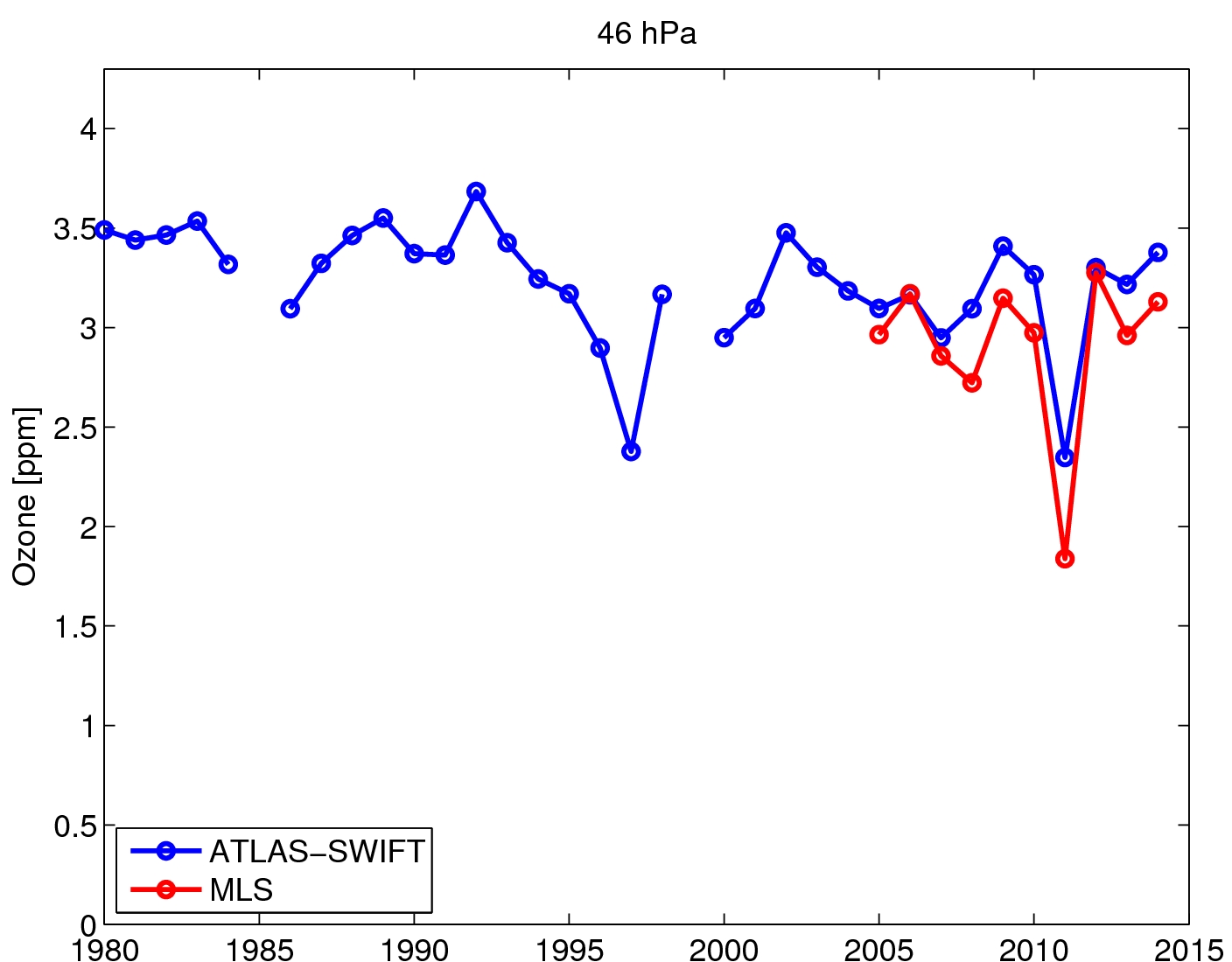 Vortex averaged ozone shortly before vortex breakup at 46 hPa from SWIFT in ATLAS CTM
Interannual variability SH
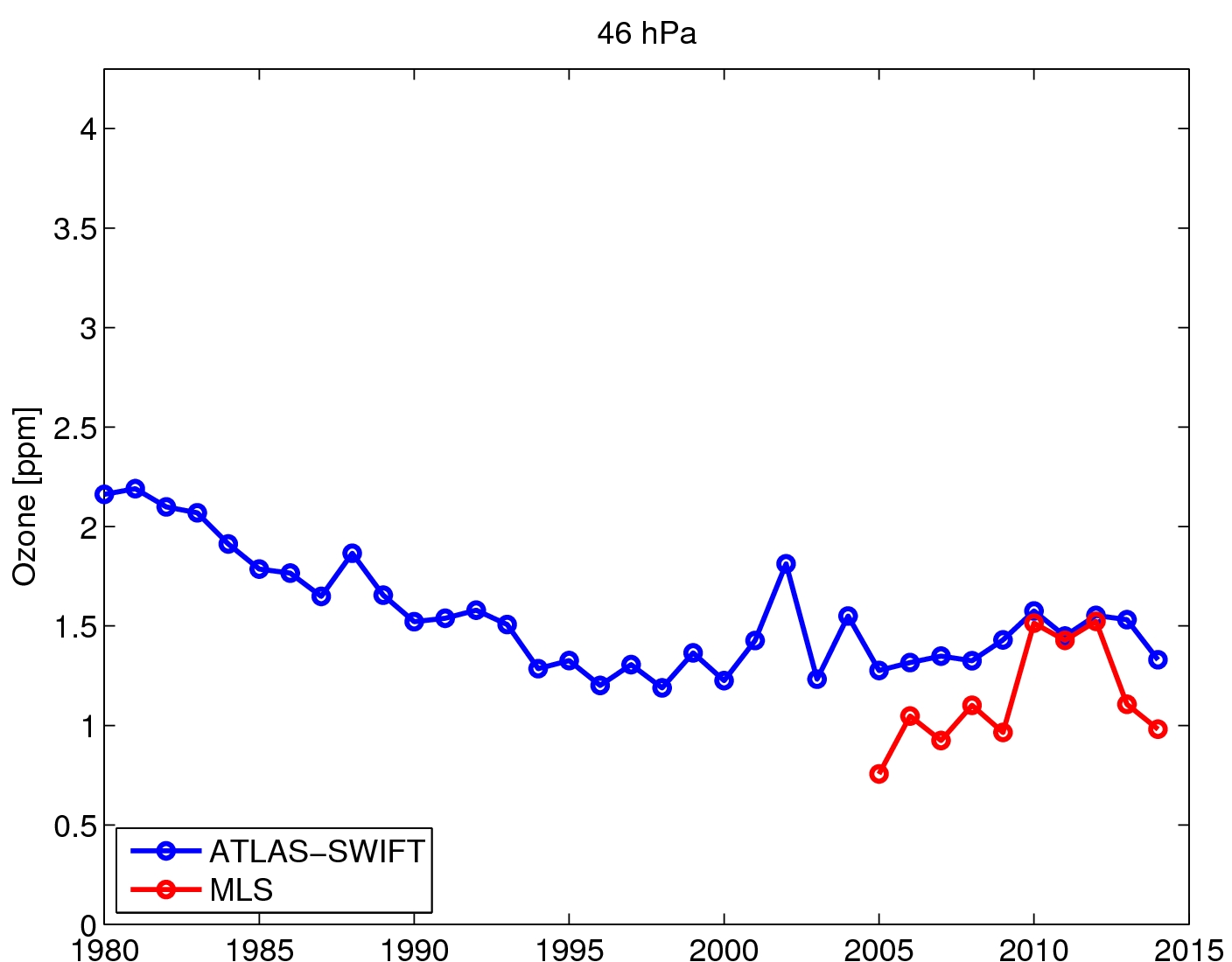 Vortex averaged ozone 1 October at 46 hPa from SWIFT in ATLAS CTM